Edukace
PhDr. Natália Beharková, Ph.D.

Ústav zdravotnických věd LF MU
Organizace předmětu
BSZE041p Základy pedagogiky a edukace v ošetřovatelství – přednáška (kolokvium)
B11/234 Út 19. 3. 7:30–9:10 , Út 26. 3. 7:30–9:10, Út 2. 4. 7:30–9:10, Út 9. 4. 7:30–9:10, Út 16. 4. 7:30–9:10 
podmínky ukončení: aktivní účast studentů ve výuce (omluvená absence - 1x/semestr), závěrečný test

BSZE041c Základy pedagogiky a edukace v ošetřovatelství – cvičení (zápočet)
Út 23. 4. 10:00–11:40 F01B2/1S06, Út 30. 4. 10:00–11:40 F01B2/1S06, Út 7. 5. 10:00–11:40 F01B2/1S06,                       Út 14. 5. 10:00–11:40 F01B2/1S06, Út 21. 5. 10:00–11:40 A16/213
podmínky ukončení: 100% účast v cvičení, vypracování edukačního plánu pro vybranou skupinu edukantů, vyhotovení edukačních materiálů, prezentace edukačního plánu ve výuce, odevzdání edukačního plánu formou seminární práce v písemné podobě a její zveřejnění v Informačním systému MU.

BPPG041p Edukace v porodní asistenci – přednáška (kolokvium)
B11/234 Út 19. 3. 7:30–9:10 , Út 26. 3. 7:30–9:10, Út 2. 4. 7:30–9:10, Út 9. 4. 7:30–9:10, Út 16. 4. 7:30–9:10 
podmínky ukončení: aktivní účast studentů ve výuce (omluvená absence - 1x/semestr), závěrečný test
Prezentace dostupné 
v IS MU včetně interaktivní osnovy
Sylabus
Terminologie. 
Edukace ve zdravotnictví.
Faktory ovlivňující edukaci.
Osobnost edukátora. 
Specifika edukace dětí, seniorů, cizinců a zvláštních skupin nemocných. 
Proces edukace – zhodnocení a posouzení edukanta, vyhodnocení edukačních potřeb. 
Projektování edukace, edukační cíle, didaktické zásady, didaktické formy, edukační metody, učební pomůcky a didaktická technika.
Sestavování edukačních plánů. 
Realizace a hodnocení edukačního procesu. 
Dokumentace edukačního procesu. 
Edukační materiály.
Pedagogika
Osnova přednášky
vymezení pojmů, 
struktura oboru, 
vztah pedagogiky k ostatním vědám,
vztah ošetřovatelství a pedagogiky.



Použité zkratky v PPP: 
Pg. = pedagogika; Ed. = edukace; P/K = pacient/klient; ▲ = příklad
Pedagogika
Paidagógos – termín z antického Řecka
Paedagogus – antická latina  
Pojetí Pg. → laici
                 → odborníci v dané oblasti
přístupy k pojetí Pg.
       → věda o výchově (výchova= záměrné působení na jedince za účelem dosažení změn           v jeho osobnosti (znalosti, dovednosti, hodnot. systém, postoje…), pojem zahrnuje i vzdělávání – normativní charakter vědy
       → věda o edukační realitě tč. nový přístup, předmětem jsou – typy edukace, Ed. prostředí, Ed. procesy a subjekty; cíl – prozkoumat a objasňovat NE normovat
[Speaker Notes: Paidagógos (termín z antického Řecka) – otrok, kt. pečoval o syna svého pána (doprovázel na cvičení a do školy)
Paedagogus (antická latina) – nejen otrok-průvodce, ale i učitel, vychovatel
Předpokládáme, že již v antickém světě byly speciální profese pedagoga-učitele se „zvláštní“ kvalifikací i když byl otrok

Pojetí Pg:
Laici:  
„receptář na výchovu dětí ve škole“ 
Průcha (2009) výzkum – zúžené a nepřesné pojetí Pg.; ne jako věda; rutinní obor, potřeba vlastních zkušeností učitele a teoretické poznatky nejsou potřebné (formulace respondentů – rodičů žáků: když jsem já chodil do školy, tak učitelé byly…)
působnost Pg.  školská (event. předškolská), jinou populaci/působení Pg jinde nevnímají
Odborníci: vzhledem k nedokonalé úrovni terminologii - nejednoznačná

Nelze vymezovat postavení normativní Pg a moderní Pg. do protikladu, protože moderní pojetí Pg. představuje dokonalejší stupeň (staví na předchozím vývoji)
Omezenost normativní Pg – soustředěnost hlavně na školu, výchovu a vzděl. dětí a mládeže – nebere v potaz komplex edukačních jevů a procesů fungujících              ve společnosti tzn. i mimo školu- nízká propojenost mezi obory (sociologie, teorie komunikaci apod.)]
Pedagogika jako věda
interdisciplinární charakter vědy (zejména v důsledku nového pojetí Pg.)

▲objasňování vzdělávacích výsledků žáků ve školách – nestačí pouze Pg. aparát – měření pomocí testů, nutnost využívat poznatky ze sociologie (vliv rodinného prostředí), interkulturní psychologie (vlivy etnické, národní apod.)
Význam historického pohledu
Funkce pedagogiky:
teoretická – podstata výchovy a její proměny

prognostická – zdroj podnětů, zkušeností

propedeutická – rozvoj pedagogiky, tvorba koncepcí
Struktura pg. vědy – tč: > 20 disciplín
Obecná Pg., 
Teorie výchovy, 
Filozofie výchovy 
Historická Pg., 
Srovnávací Pg., 
Obecná didaktika, 
Speciální didaktika (oborů a předmětů),
Pg. psychologie, 
Sociologie výchovy, 
Sociální Pg.
Pg. diagnostika a poradenství
Pg. volného času
Speciální pedagogika
Ekonomie vzdělávání a školství
Pg. evaluace
Pg. prognostika
Teorie vzdělávací politiky
Teorie učitelské profesie (pedeutologie)
Etnopedagogika
Andragogika
Komeniologie
[Speaker Notes: Pg. dle nového zaměřena na edukační reality, avšak jádro zůstává teorie a výzkum školního Ed. procesu (protože ten je nejrozšířenějším typem edukace)]
Struktura Pg. dle determinujících hlediska
Věkové kategorie – předškolní, primární, středoškolská, vysokoškolská, andragogika, gerontopedagogika

Oblastí edukační reality – rodinná, školní, sportovní, vojenská, mediální, medicínská Pg., léčebná, náboženská…

Hraniční disciplíny – propojení s jinými vědami (multikulturní výchova…), tč. již nepoužívané vymezení ▲obecná didaktika využívá poznatky a přístupy Pg., psychologie teorie učení, teorie kognitivního vývoje…
[Speaker Notes: Obecná didaktika – využívá poznatky a přístupy Pg., psychologie teorie učení, teorie kognitivního vývoje…
Andragogika – má již vlastní subdisciplíny – androdidaktika, srovnávací andragogika, historie vzdělávání dospělých, teorie vzdělávání manažerů.]
Pg jako věda o edukaci
Předmět Pg.:
Pg. se zabývá vším tím, 
co vytváří a determinuje edukační prostředí, 
procesy, jež se v těchto prostředích realizují, 
výsledky a efekty těchto procesů
Struktura Pg.:
teorie
výzkum
Obsahová náplň Pg.:
soubor disciplín (někdy považovaných i za samostatné vědy)
Pedagogika jako věda
Tematická šíře Pg.:
 minulost + laické vnímání – Pg. doména výchovy a vzdělávání

Tč. nové témata a problémy 
▲minulost profesní vzdělávání – pouze příprava mladých, tč. rekvalifikace dospělých; 
▲celoživotní vzdělávání (v zahraničí - termín celoživotní učení)

→  současná Pg. je obohacena o širokou problematiku mimoškolní edukace
Pedagogika jako věda
Sociální a sociokulturní orientace Pg.
 sociální Pg. = zabývá se edukačním působením na rizikové a sociálně znevýhodněné skupiny mládeže a dospělých (2. sv. válce vstupují do výzkumu sociální determinanty edukačních procesů)

 multikulturní edukace (inkluzivní vzdělávání, multik. výchova) – etnické předsudky

 Pg. metodologie kvantitativní i kvalitativní výzkum
[Speaker Notes: Protože po 2. světové válce vstupují do výzkumu sociální determinanty edukačních procesů → rozvoj sociální Pg. 
Multik. edukace (inkluzivní vzdělávání, multik. výchova) potřeba na základě migrace ▲turecké rodiny/kurdi v Německu, africké rodiny ve Francii 
Zkoumá etnické předsudky, jež mohou být v dětech vytvářeny např. i v učebnicích

Inkluzivní vzdělávání - Inkluze (z lat. inclusio, zahrnutí) znamená zahrnutí nebo přijetí do nějakého celku. Opak je exkluze – vyloučení.

Moderní pedagogika má v sobě vlastnosti - složka plnící funkci základního výzkumu, převážně teoretický výzkum
                                                                     - složka aplikační – instrumentálně zaměřená, k praktickému využití, opírá se zejména o empirickou analýzy 
                                                                                                   „každodennosti“

Začlenění Pg. mezi vědami – názory – humanitní (jako filozofie, filologie, historie, vědy o kultuře a umění) jiní „vědy o člověku (antropologie), tč. lze chápat Pg. jako jednu ze sociálních věd (sociologie, sociální psychologie, kulturní a sociální antropologie, demografie, ekonomie, politologie, edukační vědy, vědy o komunikaci]
Pedagogika ve zdravotnických disciplínách
specifický druh lidské činnosti

cílem je vyvolat žádoucí odezvy (změna chování, postojů…)

záměrné a soustavné formování osobnosti směrem k aktivitě jedince (zdraví, pohoda)

proces vytváření a ovlivňování podmínek (stimulující) optimální rozvoj jedince

zdravotní gramotnost – prevence – zdravotní chování/zdraví prospěšné chování
Literatura
Juřeníková, P., Zásady edukace v ošetřovatelské praxi Praha: Grada, 2010, s. 80. ISBN 978-80-247-2171-2

Průcha J. Pedagogická encyklopedie, Praha: Portál, 2009, s. 936. ISBN 978-80-7367-546-2.

Průcha, J. Moderní pedagogika, 5. aktualiz. a doplněné vydání, Praha: Portál, 2013, ISBN 978-80-262-0456-5.
I.
Terminologie
Výchova 
„… proces záměrného a cílevědomého působení 
na vychovávaného, a to zejména cestou vytváření a ovlivňování podmínek pro rozvoj dětí a mladých lidí, pro jejich vlastní bytí se sebou samými, s druhými lidmi, se společenstvím, s přírodou.“
Průcha, J. Moderní pedagogika, 2013, s. 66-67
II.
Terminologie
Výuka – prostor pro vyučování a učení (U – Ž/S sledují určité cíle a naplňují tím očekávání společnosti)

Vzdělávání – proces, který u jedince rozvíjí jeho vědomosti, dovednosti, návyky                           a schopnosti. 
   Výsledným efektem je vzdělanost, vzdělání, kvalifikace

Vzdělanost – odráží celkovou úroveň vzdělání v sociální skupině, státě, národě
[Speaker Notes: U = učitel
Ž = žák]
III.
Terminologie
Edukátor/ka – ten, kdo někoho edukuje = ten, kdo někoho učí
Edukant/ka – ten, kdo se od někoho učí = subjekt učení
Edukační potřeby – „deficit v oblasti vědomostí, dovedností, návyků a pozitivních postojů edukanta ke zdraví, kdy tyto nedostatky mohou negativně ovlivnit zdraví edukanta v současnosti nebo budoucnosti“ (Juřeníková, 2011)
Edukační prostředí – prostředí, v kterém probíhají edukační procesy
         - vnější a vnitřní (fyzikální, psychosociální – statické /klima/            
                                                                              proměnlivé /atmosféra/
         - typologie je variabilní
Edukační konstrukty (vše co usnadňuje, podporuje učení ) – všechny teorie, modely, plány, scénáře, prognózy, zákony, předpisy i jiné teoretické výtvory, které nějakým způsobem určují či ovlivňují reálné edukační procesy (osnovy předmětů, učebnice, výukové filmy, publikace, kuchařky, rady P/K od zdravotníků …); 
     - ovlivňují kvalitu učení
Průcha, J. Moderní pedagogika, 2013, s. 70 schéma
Edukační konstrukty
Edukační- didaktické materiály
Edukační programy
Edukační standardy
Ed. listy pro edukanty (souhrny rad a doporučení)
Ed. plány pro edukanty (rady a doporučení)
Metodické příručky (metodické listy pro edukátory)
Společné materiály pro edukátory 
i edukanty (knihy, časopisy, web. stránky)
Edukační konstrukty dle Holmanové, 2003
Edukace (Ed.) – souhrn tradičních pojmů „výchova a vzdělávání“
Educare (lat.) – vzdělávání
Education (angl.) – vzdělávání, výchova

Proces 


soustavného ovlivňování chování a jednání jedince 

Cíl – navodit pozitivní změny v dovednostech, postojích a návycích.
(Cíl – nejen získat určité vědomosti a poznatky, ale dosáhnout změny v chování jedince, přeměna hodnotových a vztahových postojů, citových a volných struktur osobnosti)
výchovy a vzdělávání jedince
Průcha, J. Moderní pedagogika, 2013, s. 66-67
[Speaker Notes: bezesporu je Ed. důležitá
legislativně daná v kompetencích vyhláška 55/2011
práva pacientů
práva hospitalizovaných dětí
P/K má právo na Ed., má právo získat adekvátní info o svém zdr. stavu, th. režimu
aby se rozhodl pro změnu život. stylu musí mít dostatek info (o svém zdr. stavu…, proč je nutná změna) + motivace P/K
vhodné/nutné je pochopení jedinec odpovídá za své zdraví
efektivní Ed. snižuje nejistotu/obavu P/K o svůj život, strach z budoucnosti
„infikovat“ P/K reálním optimizmem poskytnutím návodu na vhodný životní styl, odpovídající zdr. stavu P/K (zejména v primární, sekundární prevenci u terciární je to obtížnější)
výhody Ed. - edukovan a dobře motivovaný P/K má zpravidla aktivnější přístup ke svému zdraví, léčbě – snížení nákladů na péči, méně komplikací, kratší rekonvalescence]
I.
Vyhláška č. 158/2022 Sb. Vyhláška, kterou se mění vyhláška č. 55/2011 Sb., o činnostech zdravotnických pracovníků a jiných odborných pracovníků, ve znění vyhlášky č. 2/2016 Sb.
ČINNOSTI ZDRAVOTNICKÝCH PRACOVNÍKŮ PO ZÍSKÁNÍ ODBORNÉ ZPŮSOBILOSTI § 3 Činnosti zdravotnického pracovníka s odbornou způsobilostí
g) motivuje a edukuje jednotlivce, rodiny a skupiny osob k přijetí zdravého životního stylu a k péči               o sebe
h) podílí se na zajištění zapracování nově nastupujících zdravotnických pracovníků,
Pedagogická diagnostika ve zdravotnictví
odpovídá fázi zjišťování informací o znalostech, dovednostech, zvyklostech někoho o něčem (v podstatě Ošetřovatelský proces 1. fáze posouzení)
 
▲ zjistit/posoudit (pacientovi nebo jeho blízkých členů rodiny) dosavadní znalosti o nemoci, potřebu osvojit si nové dovednosti nebo preventivní postupy atd.
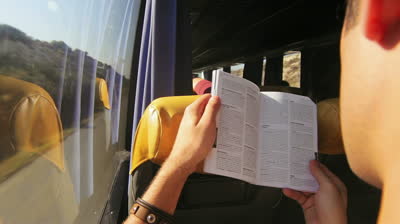 Edukační proces
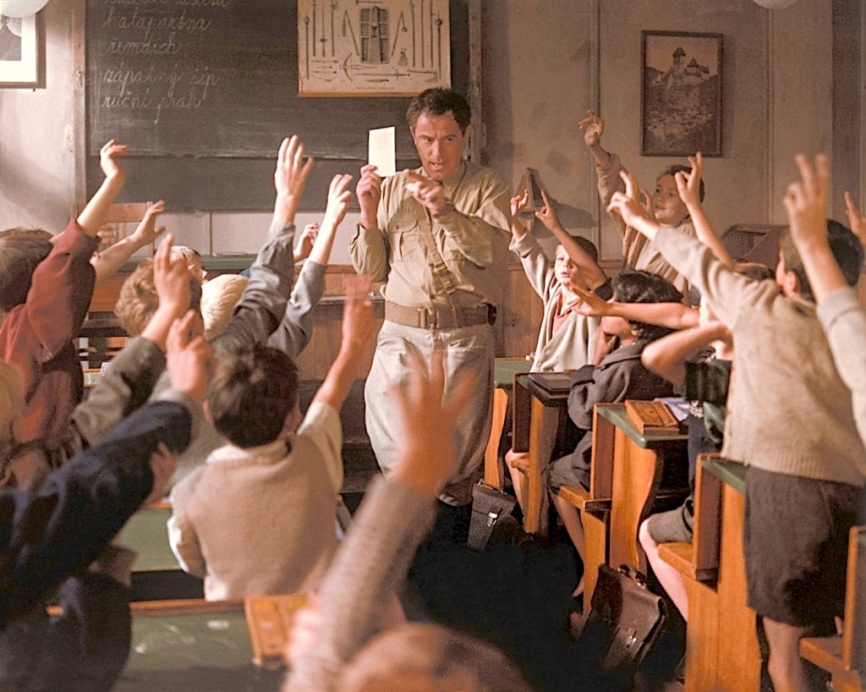 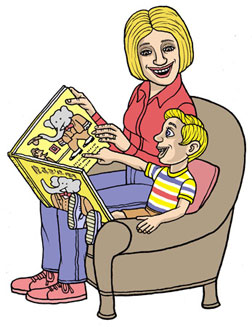 Vyučující
Učící se
Učení 
pokud absence nelze hovořit o EP
Tu bakalářskou práci zpracujete takhle….
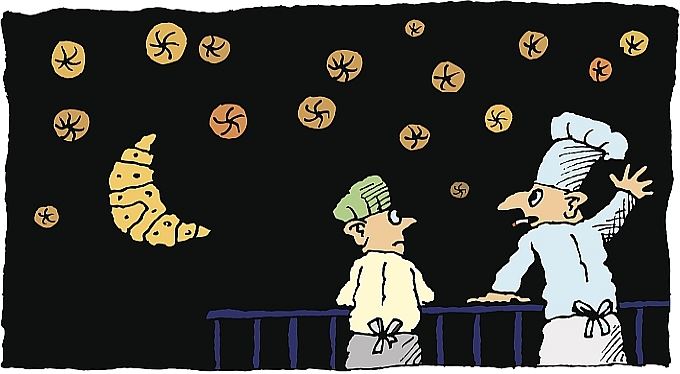 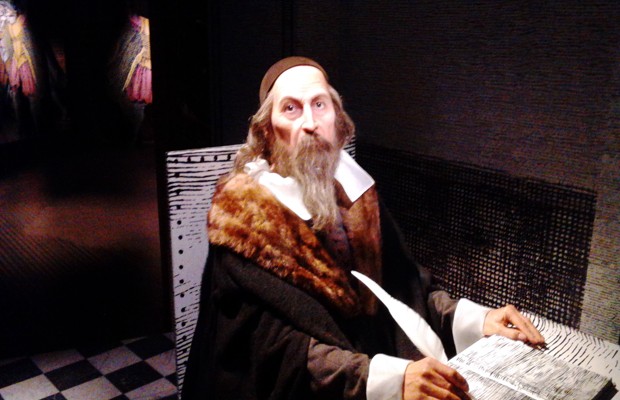 Edukační proces = jakákoli činnost, jejímž prostřednictvím                                                                                    nějaký subjekt (T) instruuje (vyučuje) a                                                                                        nějaký subjekt (P) se učí
informace
pochopení
Dovednosti
teoretické
praktické
nové návyky
použití
vede lidi k pochopení zdraví a nemoci
učí zdravému/žádoucímu chování, hyg. návykům, stravovacím zvyklostem, vyhýbání se rizikům
poznání svého zdravotního stavu, event. odchylek (TK, glykémie, cholesterol v krvi…)
první pomoc
poradit si s prvními příznaky nemoci u členů rodiny …
záměrný, směřující úmyslně k nějakému cíli, snažící se a usilující o nějaký cíl
▲ Edukační procesy podle míry intentionality
EP nonintentionální
▲ učím se spontánně cizí jazyk tím, že žiju dlouhodobě v zahraničí
EP intentionální
EP řízené
▲školní výuka cizího jazyka v rámci povinného kurikula
EP neřízené
▲kupuji si pravidelně anglickou beletrii, abych se procvičila v cizím jazyce
Průcha, J. Moderní pedagogika, 2013, s. 80
[Speaker Notes: Ze schématu vyplývá, že Pg. se zabývá (alespoň teoreticky) všemi druhy edukačního procesu, nejvíce však intencionální řízené.]
Edukační procesy
Typy:
Bezděčné (náhodné, spontánní učení) – čtení novin, sledování pravidelného programu o módě…
Intencionální (záměrné) učení – uvědomujeme si dobu i délku učení
Dispozice - vnitřní dispozice (gramotnost, IQ, motivace…) 
                 - vnější (učební text, PC…)

Řízené učení – učení regulováno, organizováno z vnějšku
[Speaker Notes: Bezděčné – osvojování poznatků V zkušeností si ani neuvědomuje
Intencionální – pro záměrné učení využívá jedinec dispozic viz hore
Řízené – do průběhu učení zasahuje řídcími impulzy a podmínky učení a poznávání organizuje tak, aby bylo učení účinné (Kulič, 1992, In Průchy Moderní pg., str. 78
Z výše uvedeného vyplývá, že Pg. je věda (teorie a výzkum), jejímž předmětem jsou edukační procesy obsahující intencionální učení]
Interakční model edukačního procesu
Geografické, sociální, ekonomické, politické prostředí
Edukační prostředí
Determinanty vstupů
Výstupy


Výsledky               Efekty
(bezprostřední)      (dlouhodobé)
Edukační proces
(průběh, obsah, vlastnosti)
Průcha, J. Moderní pedagogika, 2013, s. 84
Literatura
Bastable S., Essential of patient Education, Jones & Bartlett Learning, 2005, s. 502 ISBN-13: 978-0763748425
Bradbury A, Jak úspěšně prezentovat a přesvědčit, 2001, s. 40-41
Juřeníková, P., Zásady edukace v ošetřovatelské praxi Praha: Grada, 2010, s. 80. ISBN 978-80-247-2171-2
Magurová D., Majerníková Ľ. Edukácia a edukačný proces v ošetrovateľstve, Martin: Osveta, 2009, s. 155, ISBN 978-80-8063-326-4
Nemcová J., Hlinková E. Moderná edukácia v ošetrovateľstve, Martin. Osveta, 2010, s. 259, ISBN 978-80-8063-321-9
Petlák, E., Všeobecná didaktika, Bratislava: Iris, 2004, s. 270 ISBN 8089018645
Literatura
Průcha Jan Pedagogická encyklopedie, Praha: Portál, 2009, s. 936, ISBN 978-80-7367-546-2.
Průcha, J. Moderní pedagogika, 5. aktualiz. a doplněné vydání, Praha: Portál, 2013, ISBN 978-80-262-0456-5.
Raudenská J, Javůrková A. Lékařská psychologie ve zdravotnictví, Praha: Grada, 2011, s. 304 ISBN 978-80-247-2223-8.
Závodná V. Pedagogika v ošetrovateľstve, Martin: Osveta, 2005, s. 117, 808063193X
Informace o duševním vlastnictví
Tato prezentace je autorským dílem vytvořeným zaměstnanci Masarykovy univerzity. 
Studenti kurzu/předmětu mají právo pořídit si kopii prezentace pro potřeby vlastního studia. 
Jakékoliv další šíření prezentace nebo její části bez svolení Masarykovy univerzity je v rozporu se zákonem.